Rapport   de la formation continue« Développement des compétences des paramédicaux du CNC »Qui  s’est  déroulé  du 15 Août  2024 au 16 Janvier 2025.
Présenté par : Le comité de la formation continue
INTRODUCTION
Dans le souci d’améliorer la qualité des prestations au niveau du CNC, les surveillants ont trouvés raisonnable d’instaurer un programme de formation continue  pour le personnel afin de rehausser leurs niveaux de compétences et leur engagement vis-à-vis des patients et usagers.

  Ce rapport décrit les informations clés de la formation intitulé , « le développement des compétences des  infirmiers du CNC », y compris les dates, le lieu, les participants, les objectifs, la méthodologie, l’évaluation  et les recommandations. 
Bilan quantitatif
36 présentations.
12 séances  de formation sur les 6 mois.
22 thèmes  abordés.
Public : les surveillants et tous les infirmiers du CNC.

Lieu de formation : salle de conférence du 2 éme étage
Rappel des objectifs
Élaborer un cadre de référence pour la formation continue ,

Développer les compétences en favorisant l’implication  du personnel ,

Impulser une dynamique de progrès,

Proposer des thèmes adaptés aux besoins identifiés, pouvant  servir d’appui solide à la pratique des soins infirmiers en milieu clinique,

Accompagner l’évolution des participants et accroître la performance de leurs prestations.
Méthodologie de la formation
Méthode active:
La formation s’est déroulée suivant  une approche participative.
Au lieu d’ être simplement récepteurs d’informations ,les infirmiers ont  été encouragés à participer activement ,à explorer et à construire leurs propres connaissances .
 Les discussions à la fin de chaque présentation ont permis d’échanger  sur les difficultés  et les lacunes  que le personnel  infirmier  rencontre lors de la pratique de sa profession.
Outils pédagogiques
Les supports numériques: présentations PowerPoint.
Une Simulation .
Un atelier.
Les présences
Contenus de la session I
Contenus de la session I (suite)
Contenus de la session I (suite)
Contenus de la session I (suite)
Evaluation de la formation
Les points forts
Le soutien de la direction pour l’aboutissement de ce projet.
La bonne volonté des surveillants .
L’ adhésion de la majorité du personnel infirmier.
La pertinence  de plusieurs présentations.
Les points à améliorer
Rehausser  les compétences  des pilotes  de la formation afin d’améliorer l’approche pédagogique.
L’engagement de la totalité du personnel infirmier  à intégrer les travaux de recherche et assister à toutes les séances si possible.
Suivie  et contrôle de la qualité de la présentation avant son exposé.
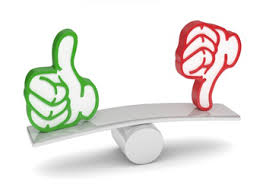 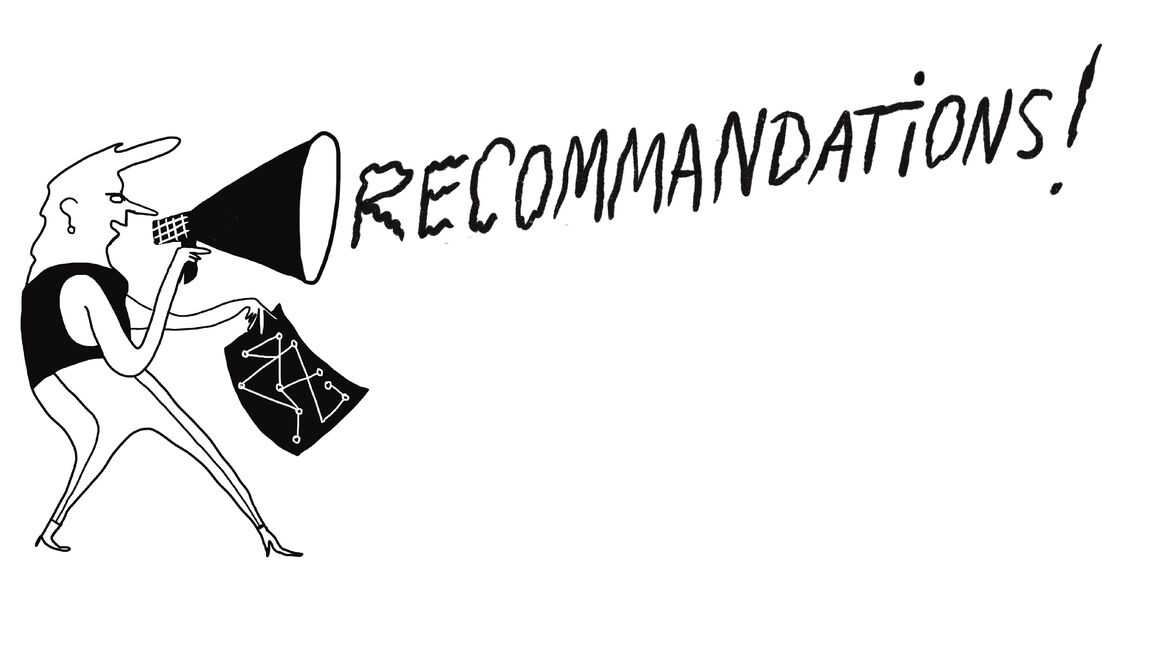 Nommer  administrativement un comité  de formation  continue rattaché au service de soins infirmiers.
Mettre en place un système d’ évaluation  pour améliorer la qualité des soins, et valoriser le travail des infirmiers.
Réaliser périodiquement des études de satisfaction pour comprendre les besoins et les attentes du personnel.
Unifier les tenues vestimentaires selon les services.
Disponibiliser des chariots d’urgence de bonne qualité avec des fiches standards dans les services.
Multiplier  les ateliers  ECG  et  gestes de réanimation  cardio-pulmonaire (RCP) en cas d’arrêt cardiaque.
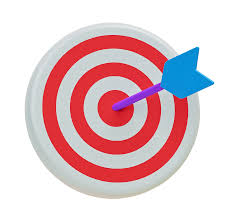 (suite)
Créer une unité de stock des poches de sang.

Fournir les tests ultime de concordance et de compatibilité .

Elargir les compétences  de  la cellule « éducation thérapeutique» au profit  de toutes les pathologies cardiaques.

Intégrer des paramètres où l’infirmier pourra écrire la démarche de soins qu’il  a  réalisé  et noter les transmissions ciblés dans le dossier informatisé.

Elaborer  et mettre  en œuvre des protocoles  de soins selon des normes et des références pour uniformiser les méthodes de travail.

Inviter les autres services  médicaux techniques et administratifs  à intégrer les sessions de formation.
Conclusion
Le  rapport  qui  vient de vous être présenté est le couronnement de six mois d’efforts ,d’organisation et d’assiduité aux différentes activités de formation parfois dans des conditions difficiles.

La formation qui était « Le développement des compétences des infirmiers du CNC » nous a permis d’atteindre les objectifs fixés initialement.
Les résultats obtenus sont encourageants et démontrent l’importance d’investir dans la formation continue du personnel soignant.

Il est essentiel de poursuivre  les efforts en matière de développement des compétences  en s’appuyant sur les acquis de ce projet et en adaptant les prochaines sessions aux besoins évolutifs des professionnels de santé.
Annexes
IL a été convenu  entre la direction et  le comité de formation ,une sélection des présentations  les plus pertinentes afin de leur remettre une distinction.
Nous avons procéder de la manière suivante :
 Un choix des  critères d’évaluation
Le contenu scientifique: compréhension et maitrise du sujet.
La communication: aisance de l’expression, dynamisme et gestuelle.
Une désignation des membres du jury
Mr samba Coulibaly surveillant  au service de réanimation chirurgie.
Mr Cheikhna Weiss,surveillant au service de cathétérisme cardiaque
Mr ahmed ahmedou, surveillant des urgences.
Mr Dioum Mamadou , surveillant au bloc opératoire.
Mr Mouhamedou ahmedou ,surveillant adjoint au secteur hommes.
Mme Mererzoum senghott ,surveillante  au service de chirurgie cardiaque.
Nos remerciements
A Monsieur le directeur du CNC ,Pr Eba pour son soutien  inconditionnel.
Au directeur adjoint, Pr sirakhe Camara pour nous avoir assister  dans la rédaction et la mise en forme de certaines notes administratives.
Aux différents  chefs de service.
Au Dr Fall salihou.
A Monsieur Kane Sidi  Baidy, conseiller à la direction.
 A Madame  Mouna Malik experte marocaine, cheffe de division  des soins infirmiers et technique de santé  au CHU Ibn  Sina de rabat.
 Aux surveillants du CNC.
Au personnel infirmier du CNC.
Aux équipes des informaticiens et de la restauration.
Et mention spéciale à  Marieme  Ba , agent de soutien au service de pédiatrie pour la gestion des feuilles de présence.
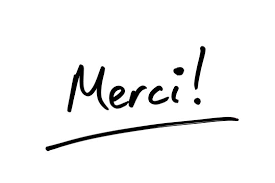